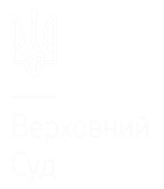 Юрисдикційність спорів за участю керівника юридичної особи: правові висновки Великої Палати Верховного СудуВіталій Уркевич,секретар Великої Палати Верховного Суду,доктор юридичних наук, професор29 листопада 2024 року, м. Київ, ІІІ Форум з трудового права
ЗАГАЛЬНІ ПИТАННЯСУДОВОЇ ЮРИСДИКЦІЇ
Конвенційні приписи та практика ЄСПЛ
Кожен має право на справедливий розгляд його справи судом, встановленим законом, який вирішить спір щодо його прав та обов’язків цивільного характеру (пункт 1 статті 6 Конвенції про захист прав людини і основоположних свобод).

Суд, встановлений законом включає в себе, зокрема, таку складову, як дотримання усіх правил юрисдикції та підсудності. Завданням та метою положень пункту 1 статті 6, що вимагає, щоб  суди були «встановлені законом», є забезпечення того, щоб судова гілка влади у демократичному суспільстві не залежала від розсуду органів виконавчої влади, а регулювалася законом, що приймається Парламентом. Проте це не означає, що делеговане законодавство є як таке неприйнятним у справах, що стосуються судової гілки влади. Пункт 1 статті 6 не вимагає від законодавчого органу врегульовувати кожну деталь у цій сфері шляхом прийняття офіційного акту Парламенту, якщо законодавчий орган встановить хоча б організаційну структуру судової влади (див. доповідь Європейської комісії від 12 жовтня 1978 року у справі «Лео Цанд проти Австрії» (Zand v. Austria), заява № 7360/76).
 
	Суд, встановлений законом, тобто відповідний орган повинен мати повноваження вирішувати питання, що належать до його компетенції, на основі принципу верховенства права.
Нормативне регулювання
Стаття 19 ЦПК – суди розглядають у порядку цивільного судочинства справи, що виникають з цивільних, земельних, трудових, сімейних, житлових та інших правовідносин, крім справ, розгляд яких здійснюється в порядку іншого судочинства. Суди розглядають у порядку цивільного судочинства також вимоги щодо реєстрації майна та майнових прав, інших реєстраційних дій, якщо такі вимоги є похідними від спору щодо такого майна або майнових прав, якщо цей спір підлягає розгляду в місцевому загальному суді і переданий на його розгляд з такими вимогами.

Стаття 20 ГПК – господарські суди розглядають справи у спорах, що виникають у зв’язку із здійсненням господарської діяльності (щодо виконання господарських договорів, приватизації державного майна, корпоративні спори, спори щодо захисту економічної конкуренції, справи про банкрутство тощо).

Стаття 20 КАС – юрисдикція адміністративних судів поширюється на справи у публічно-правових спорах (із суб’єктом владних повноважень щодо оскарження його рішень, дій чи бездіяльності, проходження публічної служби, укладення та виконання адміністративних договорів, спори щодо виборчого процесу та референдуму тощо).
Судова юрисдикція

Інститут права, який покликаний розмежувати компетенцію як різних ланок судової системи судової системи, так і різних видів судочинства – цивільного, кримінального, господарського та адміністративного.

Критерії юрисдикційності спору – передбачені законом умови, за яких певна справа підлягає розгляду за правилами того чи іншого виду судочинства.

До таких критеріїв належать:
	характер спірних матеріальних правовідносин; 
	предмет спору;  
	суб’єктний склад правовідносин; 
	вказівка в законі на вид судочинства, в якому розглядається визначена категорія справ.
 Вирішує юрисдикційні спори Велика Палата Верховного Суду.
Велика Палата Верховного Суду
Постійно діючий колегіальний орган Верховного Суду, до складу якого входить 21 суддя Верховного Суду (ч. 1 ст. 45 Закону України «Про судоустрій і статус суддів»).

Велика Палата Верховного Суду:
	у визначених законом випадках здійснює перегляд судових рішень у касаційному порядку з метою забезпечення однакового застосування судами норм права;
	діє як суд апеляційної інстанції у справах, розглянутих Верховним Судом як судом першої інстанції;
	аналізує судову статистику та вивчає судову практику, здійснює узагальнення судової практики;
	здійснює інші повноваження, визначені законом.

Суддя Верховного Суду, обраний до Великої Палати, здійснює повноваження судді Великої Палати Верховного Суду протягом трьох років (крім Голови Верховного Суду), але не більше двох строків поспіль.

Суддя Верховного Суду, обраний до Великої Палати, а також Голова Верховного Суду не здійснюють правосуддя у відповідному касаційному суді.
Підстави передачі юрисдикційних спорів на розгляд Великої Палати Верховного Суду

	Справа підлягає передачі на розгляд Великої Палати Верховного Суду, коли учасник справи оскаржує судове рішення з підстав порушення правил предметної чи суб’єктної юрисдикції, крім випадків, якщо:
	учасник справи, який оскаржує судове рішення, брав участь у розгляді справи в судах першої чи апеляційної інстанції і не заявляв про порушення правил предметної чи суб’єктної юрисдикції;
	учасник справи, який оскаржує судове рішення, не обґрунтував порушення судом правил предметної чи суб’єктної юрисдикції наявністю судових рішень Верховного Суду у складі колегії суддів (палати, об’єднаної палати) іншого касаційного суду у справі з подібною підставою та предметом позову у подібних правовідносинах;
	Велика Палата Верховного Суду вже викладала у своїй постанові висновок щодо питання предметної чи суб’єктної юрисдикції спору у подібних правовідносинах (ч. 6 ст.302 ГПК, ч. 6 ст. 403 ЦПК, ч. 6 ст. 346 КАС).
ЮРИСДИКЦІЙНІСТЬ СПОРІВ ЗА УЧАСТЮ КЕРІВНИКА ЮРИДИЧНОЇ ОСОБИ
Припинення повноважень керівника або іншого члена виконавчого органу не є порушенням його трудових прав, оскільки не обов’язково пов’язується з його звільненням. 
Припинення повноважень керівника або іншого члена виконавчого органу спричиняє зупинення роботи такої посадової особи, викликане відсутністю організаційних умов, необхідних для виконання роботи, оскільки без повноважень посадова особа не може здійснювати керівництво або функції члена виконавчого органу. 
Відповідно до пункту 5 частини першої статті 41 КЗпП України припинення повноважень посадової особи може бути підставою для розірвання трудового договору з ініціативи власника або уповноваженого ним органу та виплати вихідної допомоги у розмірі не менше ніж шестимісячний середній заробіток (стаття 44 КЗпП України), але замість розірвання трудового договору за згодою працівника його може бути переведено на іншу роботу (стаття 32 КЗпП України).
Вимога про визнання недійсним рішення Наглядової ради ПрАТ, яким особу було відсторонено від виконання повноважень директора товариства, є такою, що виникла з корпоративних відносин, а отже, її вирішення належить до юрисдикції господарського суду.
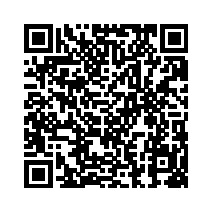 Постанова ВП ВС від 10.09.2019 у справі № 921/36/18
Спір щодо оскарження керівником юридичної особи (її виконавчого органу), відстороненим від посади або повноваження якого припинені за частиною третьою статті 99 ЦК України, пунктом 5 частини першої статті 41 КЗпП України, законності дій органу управління юридичної особи (загальних зборів, наглядової ради) з такого відсторонення або припинення повноважень (звільнення) підлягає розгляду в порядку господарського судочинства. 

Спір між звільненим із посади керівником юридичної особи (її виконавчого органу) та цією юридичною особою, її власником (органом, уповноваженим здійснювати від імені власника управління такою особою) щодо законності розірвання з ним трудового договору з підстав, передбачених КЗпП України, крім такого розірвання за пунктом 5 частини першої статті 41 КЗпП України (припинення повноважень органом управління юридичної особи), підлягає розгляду в порядку цивільного судочинства.
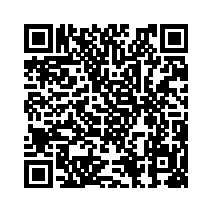 Постанова ВП ВС від 15.09.2020 у справі № 205/4196/18
Створення (обрання) виконавчого органу товариства відбувається за рішенням загальних зборів учасників товариства або в окремих випадках - наглядової ради товариства. Це рішення породжує між особами, яких воно стосується, корпоративні відносини, у яких обрана особа наділяється повноваженнями з управління.
Ці корпоративні відносини також є підставою для виникнення відносин представництва товариства перед третіми особами, а також трудових відносин, що регулюються законодавством про працю, та виникають у зв’язку з укладенням в установленому порядку з одноосібним виконавчим органом (членом колегіального виконавчого органу) трудового договору (контракту).
Водночас саме відносини з управління товариством, у яких директору надані відповідні повноваження, за здійснення яких він несе встановлену законом відповідальність, становлять основу відносин між товариством та цією особою.
Відступ! ВП ВС відступила від висновків, викладених у постановах КЦС ВС від 24.12.2019 у справі №758/1861/18, від 17.03.2021 у справі                 № 761/40378/18 та КГС ВС від 19.01.2022 у справі № 911/719/21 щодо застосування положень законодавства про працю у спорах за позовом директора товариства про припинення повноважень.
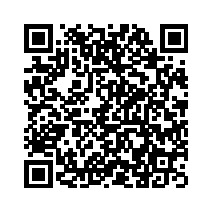 Постанова ВП ВС від 06.09.2023 у справі № 127/27466/20
Додаткова підстава розірвання трудового договору з ініціативи роботодавця, передбачена пунктом 5 частини першої статті 41 КЗпП України – припинення повноважень члена виконавчого органу товариства (правління, дирекції, тощо у розумінні частини 4 статті 99 ЦК України), поширюється лише на членів виконавчого органу юридичних осіб – господарських товариств.

Повноваження посадових осіб юридичних осіб публічного права, зокрема органів державної влади та місцевого самоврядування (та інших, створених відповідно до частин других статей 167, 168,169 ЦК України), на підставі пункту 5 частини першої статті 41 КЗпП України припиненню не підлягають.
Відступ! ВП ВС відступила від висновків, викладених у постановах КАС ВС від 30.01.2020 у справі № 815/3200/16 та від 06.08.2020  у справі № 186/294/16-а.
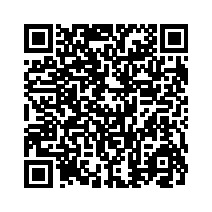 Постанова ВП ВС від 10.07.2024 у справі № 573/1020/22
Підходи до визначення юрисдикційності спорів
критерій визначення юрисдикції має бути максимально простим, зрозумілим;

 один спір має вирішуватися судами лише один раз;

 відповідачем у справі має бути та особа, з якою дійсно існує юридичний спір;

 унеможливлення звернення до суду з вимогами, що не підлягають судовому розгляду;

 запобігання штучному створенню преюдиції, потребі для вирішення одного спору ініціювати інші процеси в судах різних юрисдикцій.
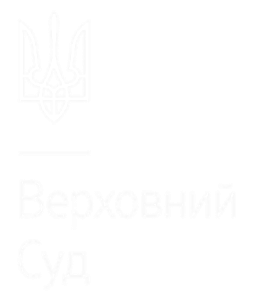 Дякую за  увагу!